Ознакомление детей с родным городом как средство приобщения их к культурно-историческому пршлому Отечесту
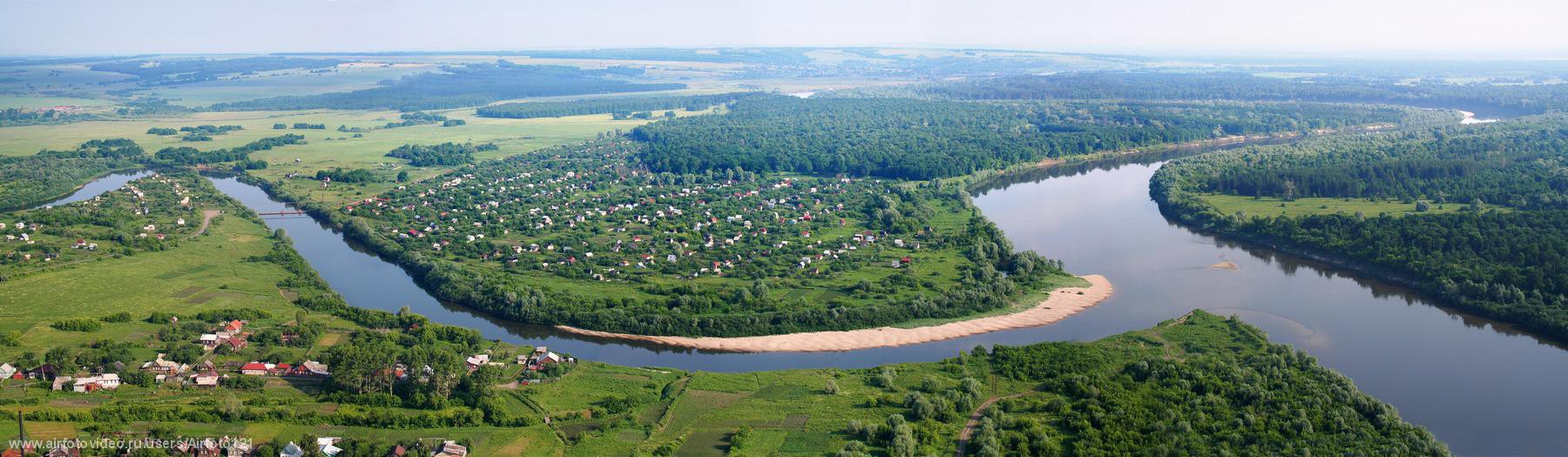 Государственная программа «Патриотическое воспитание граждан Российской Федерации на 2011-2015 годы» определяет значимость и актуальность работы всех образовательных учреждений страны по обеспечению непрерывности процесса формирования патриотического сознания российских граждан, как одного из факторов единения нации; нацеливает на поиск и внедрение в деятельность педагогов современных форм, методов и средств воспитательной работы по патриотическому воспитанию подрастающего поколения. В дошкольном возрасте начинает формироваться чувство патриотизма: любовь и привязанность к Родине, преданность ей, ответственность за нее, желание трудиться на ее благо. Патриотическое воспитание дошкольников включает в себя передачу им знаний, формирование на их основе отношения и организацию доступной возрасту деятельности.
Исторический подход
Центральной идеей воспитания любви к Отечеству у русских педагогов была идея народности. Так, К. Д. Ушинский отмечал, что «воспитание, если оно не хочет быть бессильным, должно быть народным». Именно он ввел термин «народная педагогика», считая фольклор блестящим средством раскрытия национальной самобытности .

В. А. Сухомлинский утверждал, что детство - каждодневное открытие мира и поэтому надо сделать так, чтобы оно стало, прежде всего, познанием человека и Отечества, их красоты и величия. Большой вклад в научное обоснование нравственно-патриотического воспитания дошкольников внесли Р. И. Жуковская, Н. В. Виноградова, Е. И. Радина и др.

Современные исследования, посвященные проблемам приобщения дошкольников к истории, культуре, социальной жизни родного города ,а через него Отечества, связаны с изучением механизмов социализации, формирования социальной компетенции ребенка (Т. Н. Антонова, Т. Т. Зубова, Е. П. Арнаутова и др.), осознания ребенком самого себя как представителя человеческого рода (С. А. Козлова, О. А. Князева, С. Е. Шукшина и др.), восприятия детьми мира предметов (О. А. Артамонова, формирования знаний о трудовой деятельности взрослых (М. В. Крулехт) и т. д.
Работа дошкольного учреждения по патриотическому воспитанию детей старшего дошкольного возраста включает целый комплекс задач:
- воспитание у ребёнка любви и привязанности к своей семье, дому, детскому саду, улице, городу;
- формирование бережного отношения к природе и всему живому;
- расширение представлений о городах России;
- знакомство детей с символами государства (герб, флаг, гимн);
- развитие чувства ответственности и гордости за достижения страны;
- формирование толерантности, чувства уважения к другим народам, их традициям.
В нравственно-патриотическом воспитании дошкольников на краеведческом материале необходимо учитывать следующее:
- Ознакомление дошкольников родным городом должно естественно «входить» в целостный образовательный процесс, выстраиваемый на основе определения доминирующих целей базовой программы.
- Введение краеведческого материла в работу с детьми с учетом принципа постепенного перехода от более близкого ребенку, личностно значимого к менее близкому - культурно-историческим фактам.
- Формирование личного отношения к фактам, событиям, явлениям в жизни города, создание условий для активности ребенка. Повышение личностной значимости для них того, что происходит вокруг, закладывает предпосылки развития способности ребенка вставать в «предметное отношение к собственной жизнедеятельности» (В. И. Слободчиков) и является необходимым условием развития его субъекгности.
- Развитие музейной педагогики, дающей возможность наладить диалог ребенка с культурным наследием прошлого и настоящего.
- Осуществление деятельностного подхода в приобщении детей к истории, культуре, природе родного города, т. е. выбор ими самими той деятельности, в которой они хотели бы отразить свои чувства, представления об увиденном и услышанном (творческая игра, составление рассказов, изготовление поделок, сочинение загадок, аппликация, лепка, рисование, проведение экскурсий, деятельность по благоустройству города, охране природы и т. п.) .
- Привлечение детей к участию в городских праздниках с тем, чтобы они имели возможность окунуться в атмосферу общей радости и веселья (Масленица, Рождество, Пасха и др., познакомиться с жителями — носителями социокультурных традиций в области ремесел, песни, танца и т. п.
- Осознанный отбор методов ознакомления детей с родным городом, прежде всего повышающих их познавательную и эмоциональную активность.
- Создание такой развивающей среды в группе и ДОУ, которая способствовала бы развитию личности ребенка на основе народной культуры с опорой на краеведческий материал (мини-музеи русского быта, предметы декоративно-прикладного искусства, фольклор, музыку и др., позволила бы «удовлетворить потребность в познании окружающего мира, преобразовании его по законам добра и красоты» (Р. М. Чумичева) .
- Организация работы с родителями под девизом: их знания и любовь к городу должны передаваться детям.
Задачи нравственно-патриотического воспитания дошкольников.
- Формировать любовь к родному городу и интерес к прошлому и настоящему родного края.
- Развивать эмоционально-ценностное отношение к семье, дому, улице, краю, стране.
- Воспитывать чувства гордости за своих земляков, ответственности за все, что происходит в городе, сопричастности к этому.
- Развивать бережное отношение к городу (достопримечательностям, культуре, природе) .
- Формировать умение ориентироваться в ближайшем природном и культурном окружении и отражать это в своей деятельности.
Обращение к отеческому наследию воспитывает уважение к земле, на которой живет ребенок, гордость за неё. Поэтому детям необходимо знать уклад жизни, быт, обряды, верования, историю своих предков, их культуру. Знание истории своего народа, родной культуры поможет в дальнейшем с большим вниманием, уважением и интересом отнестись к истории и культуре других народов.
Успешность развития дошкольников при 
знакомстве с родным городом станет возможной 
только при условии их активного взаимодействия 
с окружающим миром эмоционально-практичес-
ким путем, т. е. через игру, предметную деятель-
ность, общение, труд, обучение, разные виды
 деятельности, свойственные дошкольному 
возрасту.
При выстраивании педагогического процесса по ознакомлению дошкольников с родным городом рекомендуется учитывать следующие принципы:
*Принцип историзма. Реализуется путем сохранения хронологического порядка описываемых явлений и сводится к двум историческим понятиям: прошлое (давным-давно) и настоящее (в наши дни). Это обусловлено несформированностью у дошкольников исторического сознания: они не могут представить историческую прямую времени, определить своё место на ней и проследить удаленность тех или иных событий.
   *Принцип гуманизации. Предполагает умение педагога встать на позицию ребёнка, учесть его точку зрения, не игнорировать его чувства и эмоции, видеть в ребёнке полноправного партнёра, а также ориентироваться на высшие общечеловеческие понятия – любовь к семье, родному краю, Отечеству.
   *Принцип дифференциации. Заключается в создании оптимальных условий для самореализации каждого ребёнка в процессе освоения знаний о родном городе с учетом возраста, пола ребёнка, накопленного им опыта, особенностей эмоциональной и познавательной сферы.
*Принцип интегративности. Реализуется в сотрудничестве с семьёй, библиотекой, выставочном залом, музеем и т. п.
Самым  сложным в работе по знакомству с родным городом, особенно с его историей и достопримечательностями, является составление рассказов для дошкольников. При этом необходимо помнить следующее.
Сопровождать рассказ наглядным материалом: фотографиями, репродукциями, слайдами, схемами, рисунками.

Обращаться к детям с вопросами в процессе рассказа, чтобы активизировать их внимание, вызвать стремление что-то узнать самостоятельно, попробовать о чем-то догадаться самому.

Не называть дат: они затрудняют восприятие материала.
Каждый момент ознакомления дошкольников с родным городом должен быть пронизан воспитанием уважения к человеку – труженику, защитнику города. Достойному гражданину. Задачи приобщения детей к жизни города, его истории, культуре, природе наиболее эффективно могут быть решены, когда на занятиях устанавливается связь поколений и познание ближайшего окружения обязательно связывается с культурными традициями прошлого.